[Speaker Notes: As we begin holy week today with Palm Sunday
And journey to the cross after service today
We have already been looking at the last hours of Jesus

Last week – fear in relationships
(Palm Sunday – crowd celebrates & crucifies)

Today – Fear of the unknown
The fear that tempts us to betray Jesus the most

We all struggle with it  (college, relationship, job, change, healing)

Sara and I – fear of a bad medical report when she was pregnant
Moving from PA to Cornerstone – didn’t know anyone
Choosing adoption when we already had a great family
Switching careers. Moving schools for the kids
Confronting sin in people we loved
Starting a small group. Going to a new church.
Seeking counseling for sinful habits

We struggle for God to show us what to do with what’s next
None of us are good at waiting

We fear the unknown so tend to push god away
And take control

But there is apart of our life – we have to face that fear
So did Jesus]
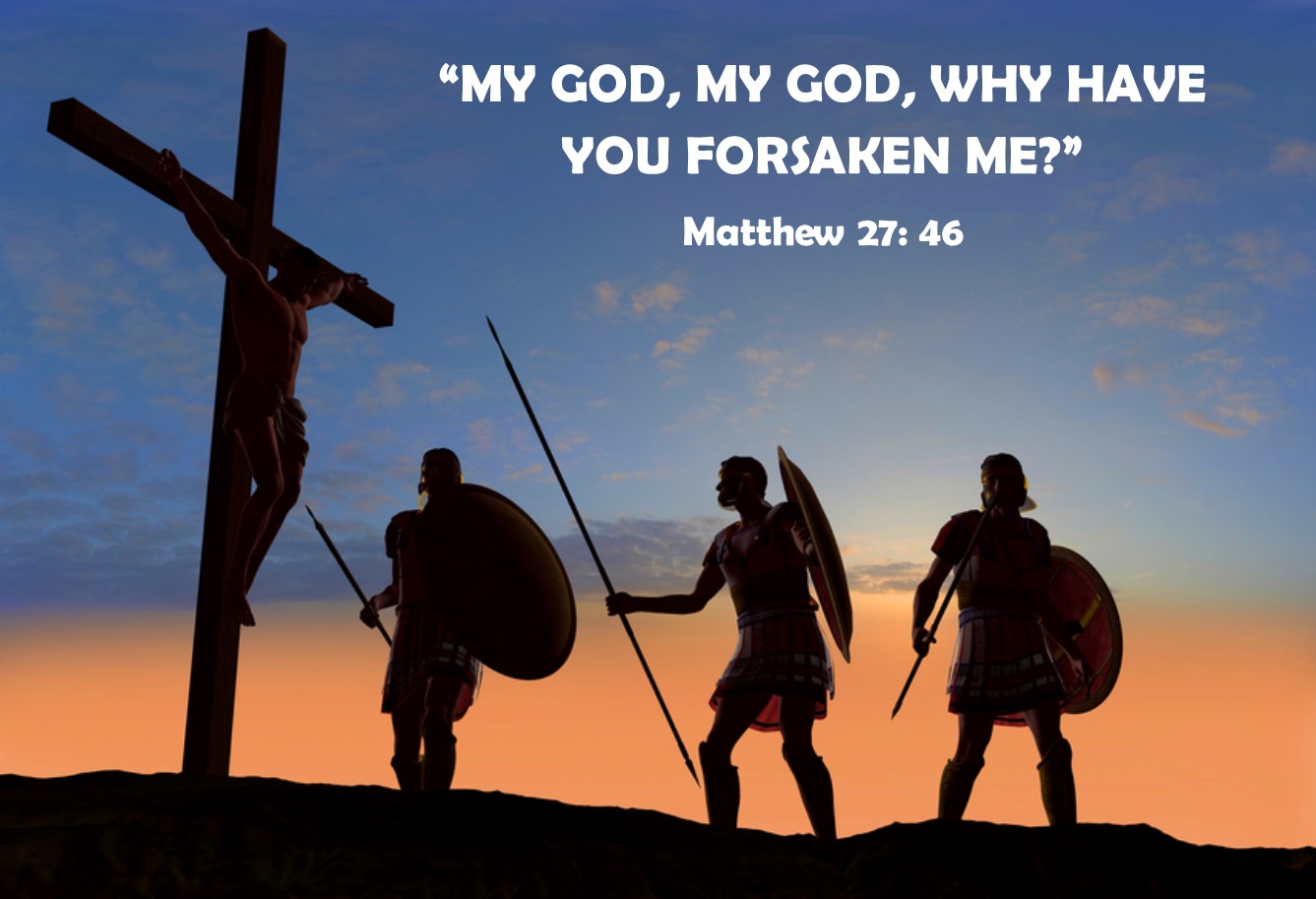 [Speaker Notes: Jesus had to face the unknown
He had to do something he had never known before
He wasn’t defeated by it –but he did face it

To take on sin
To be forsaken by father
To have wrath of God

His humanity has to face the unknown
He knows father will be faithful

But he has to face the fear of the unknown with faith
And He did it with victory]
Most of us will choose what is 
familiar & comfortable
over what requires
faith & courage
even when it means
living in defeat & discouragement
[Speaker Notes: You and I – the fear of the unknown 
Most of us will choose what is familiar and comfortable
Than what is faith and courage

If you look at the last 36 hours of Jesus life
The disciples were facing so many unknowns and they were afraid

John 14 – Do not be afraid. You trust in God. Trust also in me.

But instead of trusting in Jesus
They do what we all do – they tried to take control

Judas – unknwon – sells jesus out
Peter – chops off the ear of servant at arrest – then denies

Face the unknown –we try to take control
Instead of staying true to god and let him be in control

Problem is our control creates chaos)

To know the victory and joy of God in this life we have to 
Overcome the fear of the unknown]
Now to Him who is able to do immeasurably more than all we ask or imagine, according to his power that is at work within us  [Eph 3:20]

No eye has seen, no ear has heard, no mind has conceived what God has prepared for those who love him  [1 Cor. 2:9]
[Speaker Notes: We live by faith, not by sight.  2 Cor 5:7]
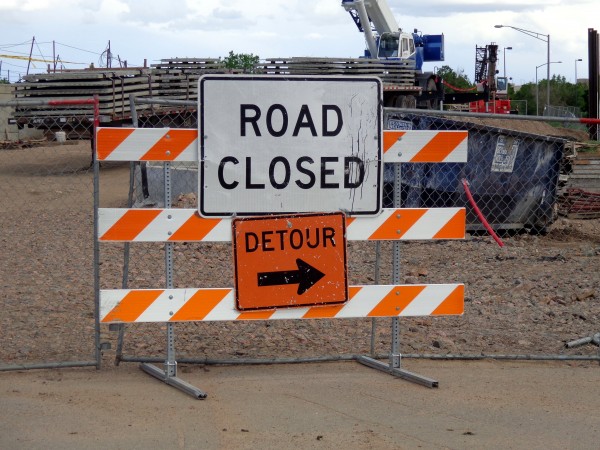 Satan uses fear to detour us from God’s great victories

“But thanks be to God, who gives us the victory through our Lord Jesus Christ.”
 [1 Cor 15:57]
[Speaker Notes: Jesus us shows us the path through fear of unknown]
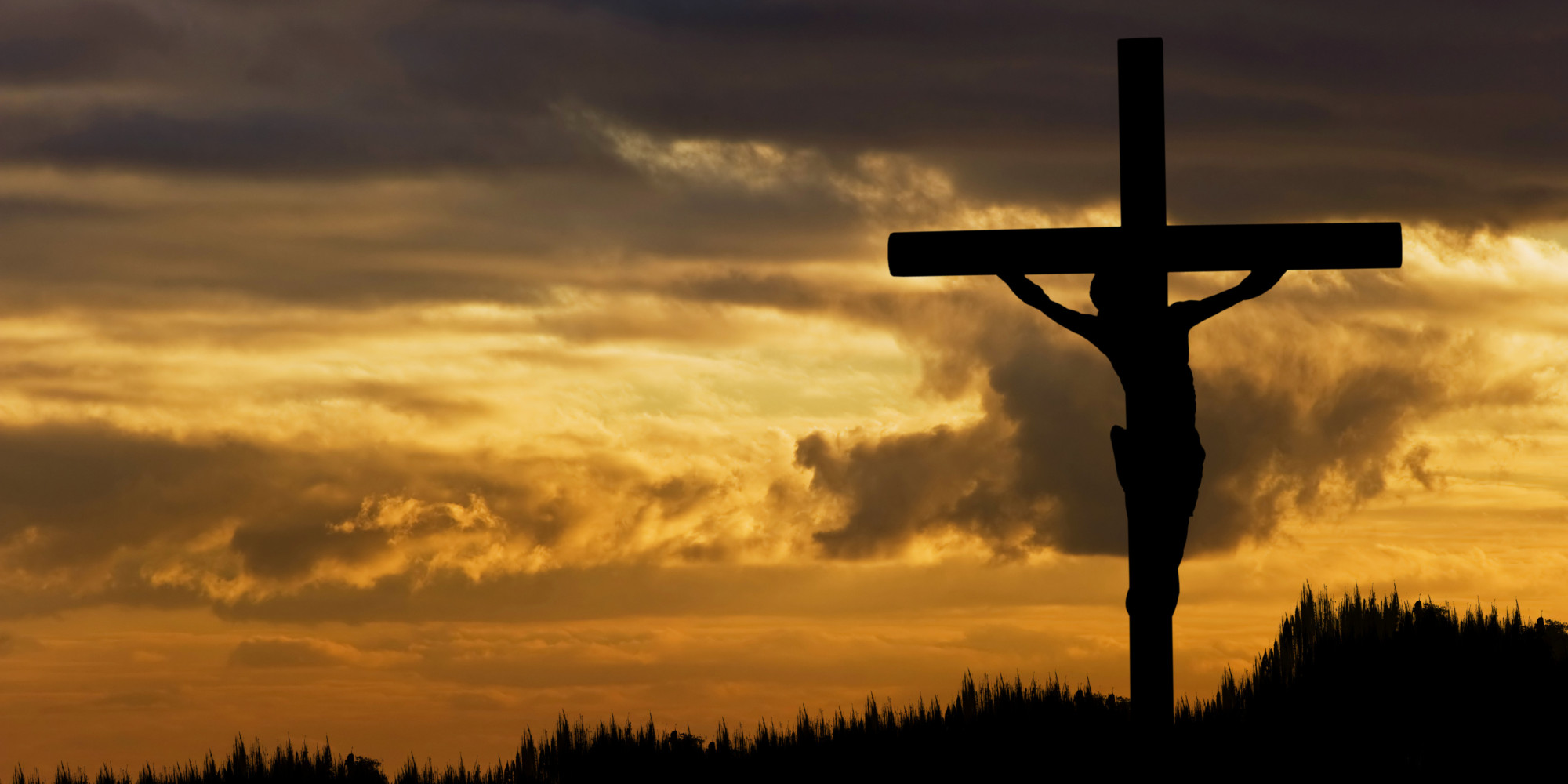 Jesus called out with a loud voice, “Father, into your hands I commit my spirit.” When he had said this, he breathed his last. 
(Luke 23:46)
Psalm 31:24
Be strong, and let
your heart take courage,
all you who wait for the LORD!
[Speaker Notes: That’s been God’s call to us.  Not just a sermon series – word of God to us His people
 
And before we see how Jesus himself – walked through the unknown
 
I think we need to hear God’s word to us again
One of our members showed me this song
Song of this season]
SONG lyrics here
Be strong, and let your heart take courage, all you who wait for the LORD!
[Psalm 31:24]
How do we wait on God?
Be strong, and let your heart take courage, all you who wait for the LORD!
How do we wait on God?

Waiting is not passive or weak. It is actively winning in what you know of God as God unfolds the unknown
Isaiah 40:31
but they who wait for the LORD shall renew their strength; they shall mount up with wings like eagles; they shall run and not be weary; they shall walk
and not faint.
[Speaker Notes: That’s been God’s call to us.  Not just a sermon series – word of God to us His people
 
And before we see how Jesus himself – walked through the unknown
 
I think we need to hear God’s word to us again
One of our members showed me this song
Song of this season]
Hebrew word for waiting is“qavah”. It means . . .
“to bind together like a cord.”
[Speaker Notes: ”– kav-waw’

it’s the process of making a rope by twisting or weaving small strings together to form the rope. 

The more strands that are twisted or woven together in a rope, the greater is its strength.

A piece of string cannot lift very much weight because it does not have very many strands in it. 
A piece of rope however can lift hundreds of pounds because it is made up of many strands.

The literal definition of “qavah” implies strength through numbers. 
The more strands in your rope, the greater its strength. 

Just as a rope's strength comes from being made of many strands, so our strength comes through being united with Christ. The “rope” of our lives gains strength by being twisted or woven or bound together with the Father, Son, and Holy Spirit]
Waiting On God

To gather more of God’s strength by weaving (binding) more of God’s Word & ways around your life
[Speaker Notes: ”– kav-waw’

it’s the process of making a rope by twisting or weaving small strings together to form the rope. 

The more strands that are twisted or woven together in a rope, the greater is its strength.

A piece of string cannot lift very much weight because it does not have very many strands in it. 
A piece of rope however can lift hundreds of pounds because it is made up of many strands.

The literal definition of “qavah” implies strength through numbers. 
The more strands in your rope, the greater its strength. 

Just as a rope's strength comes from being made of many strands, so our strength comes through being united with Christ. The “rope” of our lives gains strength by being twisted or woven or bound together with the Father, Son, and Holy Spirit]
We binding more of God’s Word & ways around us by . . .
Praying it. Saying it. Doing it.
[1] “Father, forgive them”		    Forgive
[Speaker Notes: ”– kav-waw’

it’s the process of making a rope by twisting or weaving small strings together to form the rope. 

The more strands that are twisted or woven together in a rope, the greater is its strength.

A piece of string cannot lift very much weight because it does not have very many strands in it. 
A piece of rope however can lift hundreds of pounds because it is made up of many strands.

The literal definition of “qavah” implies strength through numbers. 
The more strands in your rope, the greater its strength. 

Just as a rope's strength comes from being made of many strands, so our strength comes through being united with Christ. The “rope” of our lives gains strength by being twisted or woven or bound together with the Father, Son, and Holy Spirit]
[1] “Father, forgive them”		    Forgive
[2] “be with me in paradise”         Care for others
[Speaker Notes: ”– kav-waw’

it’s the process of making a rope by twisting or weaving small strings together to form the rope. 

The more strands that are twisted or woven together in a rope, the greater is its strength.

A piece of string cannot lift very much weight because it does not have very many strands in it. 
A piece of rope however can lift hundreds of pounds because it is made up of many strands.

The literal definition of “qavah” implies strength through numbers. 
The more strands in your rope, the greater its strength. 

Just as a rope's strength comes from being made of many strands, so our strength comes through being united with Christ. The “rope” of our lives gains strength by being twisted or woven or bound together with the Father, Son, and Holy Spirit]
[1] “Father, forgive them”		    Forgive
[2] “be with me in paradise”         Care for others
[3] “Woman, behold your son”     Be faithful to family
[Speaker Notes: ”– kav-waw’

it’s the process of making a rope by twisting or weaving small strings together to form the rope. 

The more strands that are twisted or woven together in a rope, the greater is its strength.

A piece of string cannot lift very much weight because it does not have very many strands in it. 
A piece of rope however can lift hundreds of pounds because it is made up of many strands.

The literal definition of “qavah” implies strength through numbers. 
The more strands in your rope, the greater its strength. 

Just as a rope's strength comes from being made of many strands, so our strength comes through being united with Christ. The “rope” of our lives gains strength by being twisted or woven or bound together with the Father, Son, and Holy Spirit]
[1] “Father, forgive them”		    Forgive
[2] “be with me in paradise”         Care for others
[3] “Woman, behold your son”     Be faithful to family
[4] “why have you forsaken me?” Stay in His Word
[Speaker Notes: ”– kav-waw’

it’s the process of making a rope by twisting or weaving small strings together to form the rope. 

The more strands that are twisted or woven together in a rope, the greater is its strength.

A piece of string cannot lift very much weight because it does not have very many strands in it. 
A piece of rope however can lift hundreds of pounds because it is made up of many strands.

The literal definition of “qavah” implies strength through numbers. 
The more strands in your rope, the greater its strength. 

Just as a rope's strength comes from being made of many strands, so our strength comes through being united with Christ. The “rope” of our lives gains strength by being twisted or woven or bound together with the Father, Son, and Holy Spirit]
[1] “Father, forgive them”		    Forgive
[2] “be with me in paradise”         Care for others
[3] “Woman, behold your son”     Be faithful to family
[4] “why have you forsaken me?” Stay in His Word
[5] “I thirst.” 					    Be honest abt needs
[Speaker Notes: ”– kav-waw’

it’s the process of making a rope by twisting or weaving small strings together to form the rope. 

The more strands that are twisted or woven together in a rope, the greater is its strength.

A piece of string cannot lift very much weight because it does not have very many strands in it. 
A piece of rope however can lift hundreds of pounds because it is made up of many strands.

The literal definition of “qavah” implies strength through numbers. 
The more strands in your rope, the greater its strength. 

Just as a rope's strength comes from being made of many strands, so our strength comes through being united with Christ. The “rope” of our lives gains strength by being twisted or woven or bound together with the Father, Son, and Holy Spirit]
[1] “Father, forgive them”		    Forgive
[2] “be with me in paradise”         Care for others
[3] “Woman, behold your son”     Be faithful to family
[4] “why have you forsaken me?” Stay in His Word
[5] “I thirst.” 					    Be honest abt needs
[6] “It is finished.” 			    Stay obedient
[Speaker Notes: ”– kav-waw’

it’s the process of making a rope by twisting or weaving small strings together to form the rope. 

The more strands that are twisted or woven together in a rope, the greater is its strength.

A piece of string cannot lift very much weight because it does not have very many strands in it. 
A piece of rope however can lift hundreds of pounds because it is made up of many strands.

The literal definition of “qavah” implies strength through numbers. 
The more strands in your rope, the greater its strength. 

Just as a rope's strength comes from being made of many strands, so our strength comes through being united with Christ. The “rope” of our lives gains strength by being twisted or woven or bound together with the Father, Son, and Holy Spirit]
[1] “Father, forgive them”		    Forgive
[2] “be with me in paradise”         Care for others
[3] “Woman, behold your son”     Be faithful to family
[4] “why have you forsaken me?” Stay in His Word
[5] “I thirst.” 					    Be honest abt needs
[6] “It is finished.” 			    Stay obedient
[7] “Into your hands I commit”  Declare trust
[Speaker Notes: ”– kav-waw’

it’s the process of making a rope by twisting or weaving small strings together to form the rope. 

The more strands that are twisted or woven together in a rope, the greater is its strength.

A piece of string cannot lift very much weight because it does not have very many strands in it. 
A piece of rope however can lift hundreds of pounds because it is made up of many strands.

The literal definition of “qavah” implies strength through numbers. 
The more strands in your rope, the greater its strength. 

Just as a rope's strength comes from being made of many strands, so our strength comes through being united with Christ. The “rope” of our lives gains strength by being twisted or woven or bound together with the Father, Son, and Holy Spirit]
In the face of the unknown,
do you believe that . . .
God wants to make an unbreakable life to hold an impossible victory